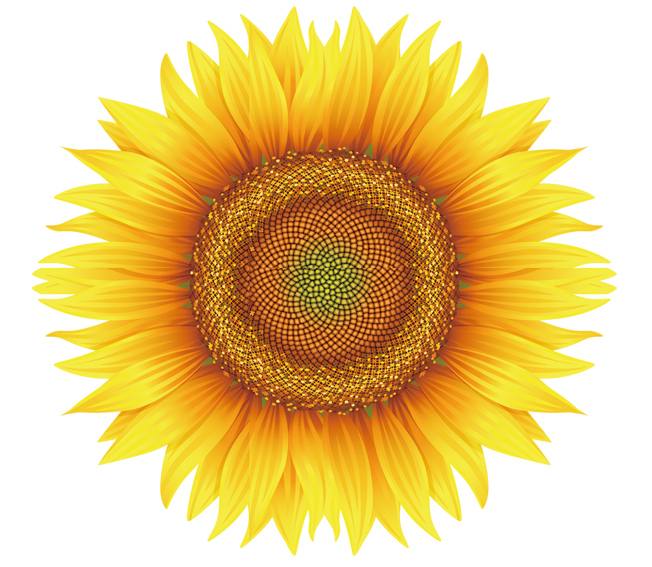 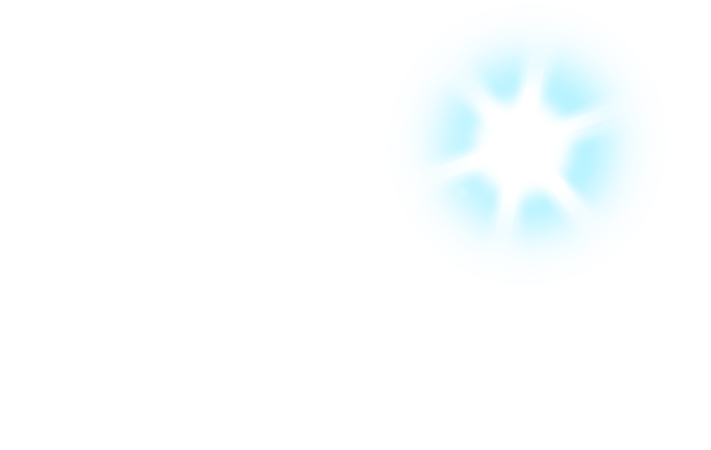 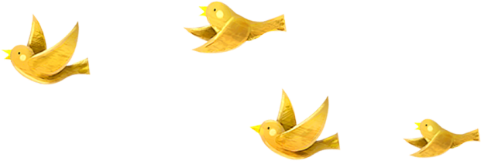 Bài 6: 
Buổi trưa hè:
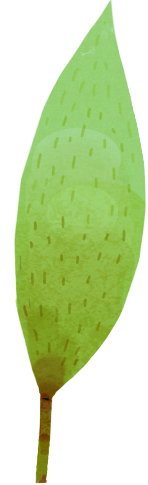 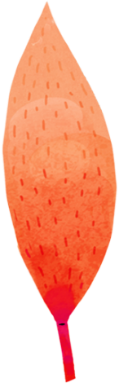 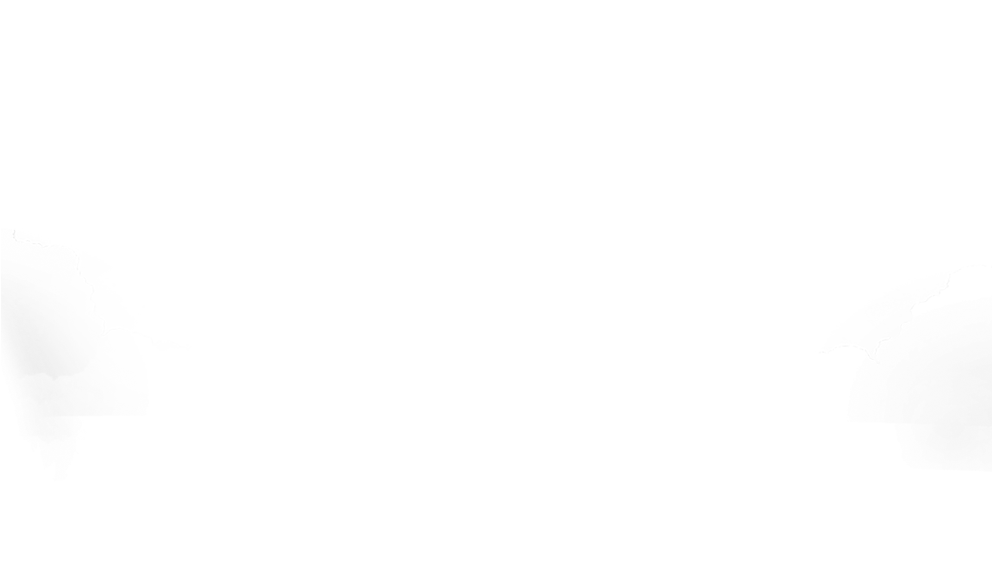 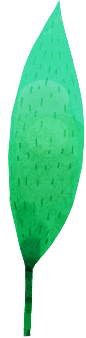 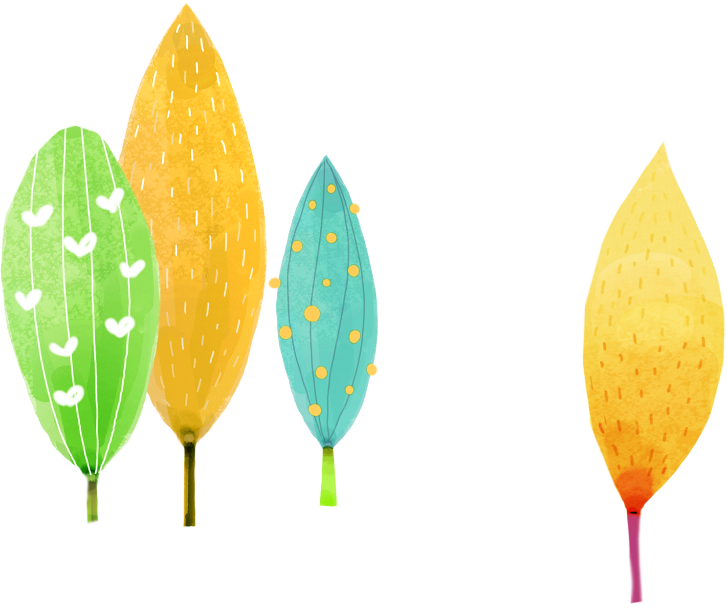 Giáo viên: Đỗ Thị Phương Thảo
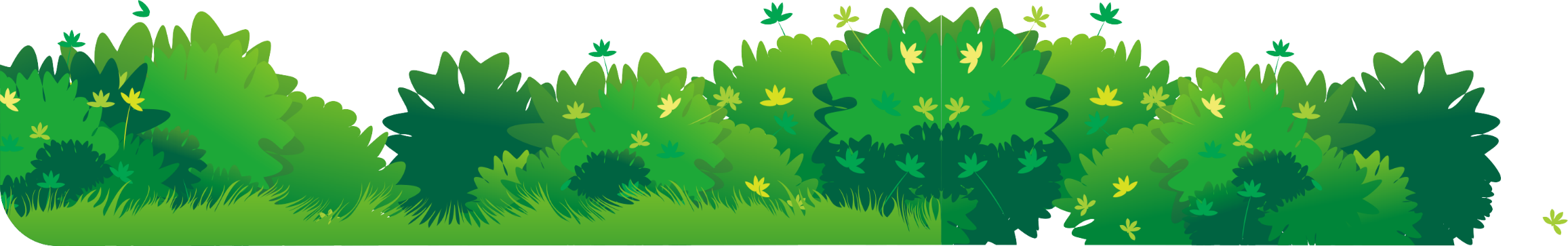 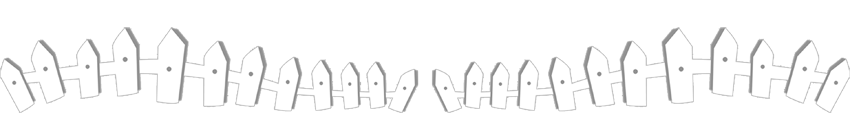 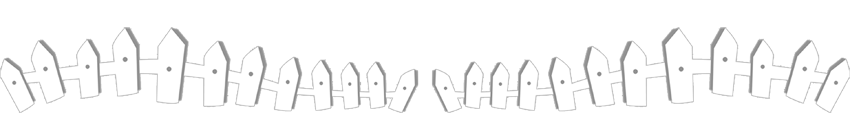 [Speaker Notes: 更多模板请关注：https://haosc.taobao.com]
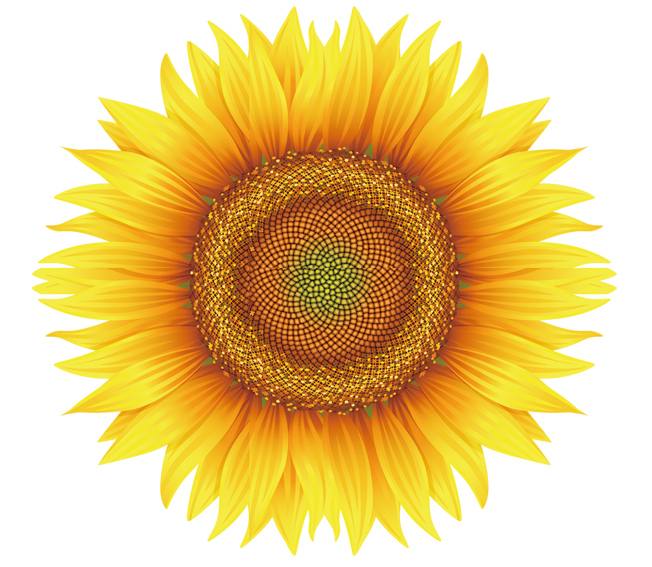 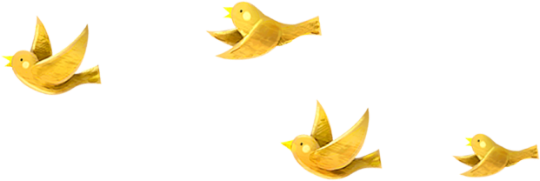 1
Khởi động
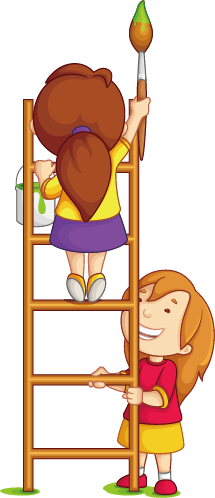 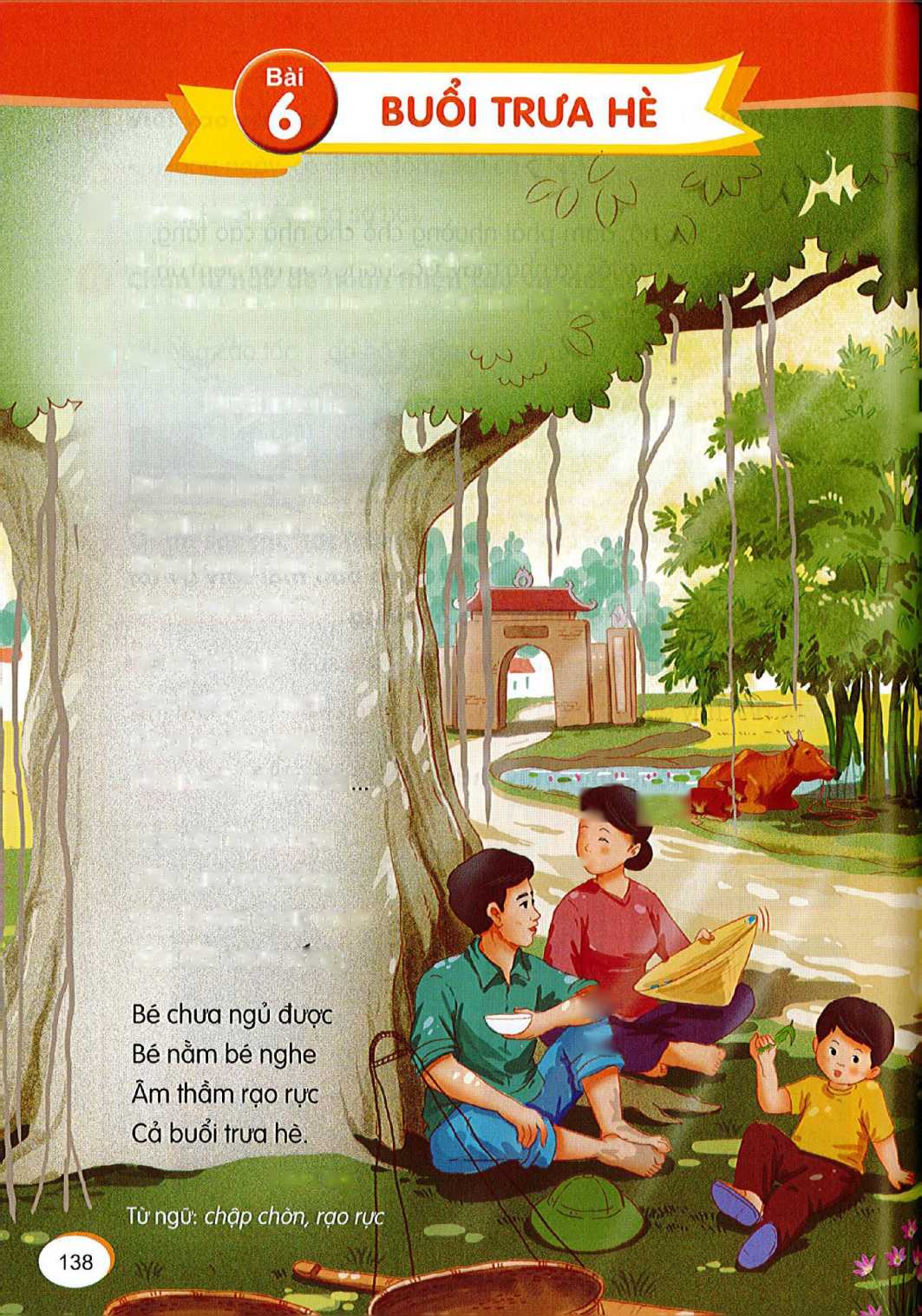 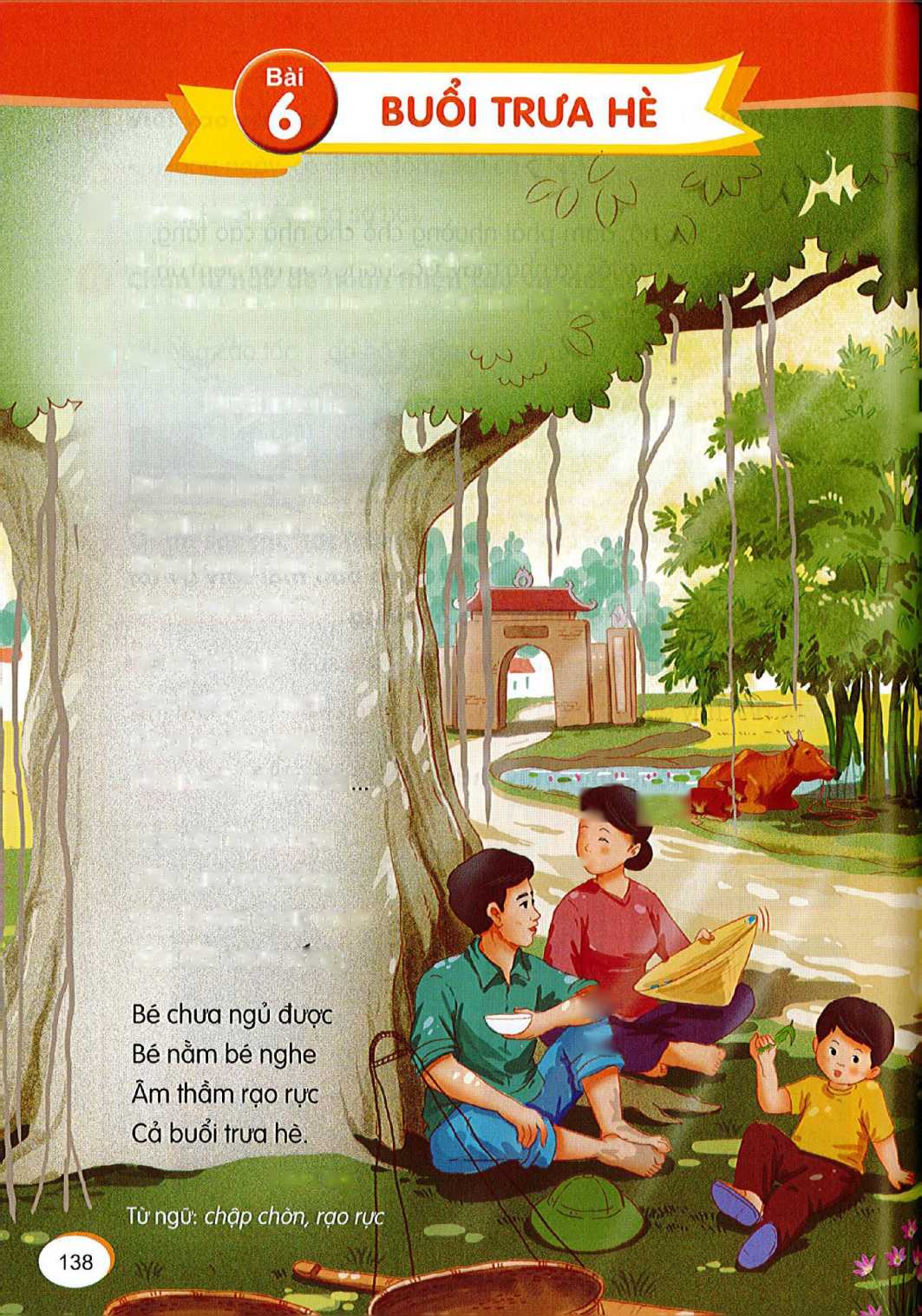 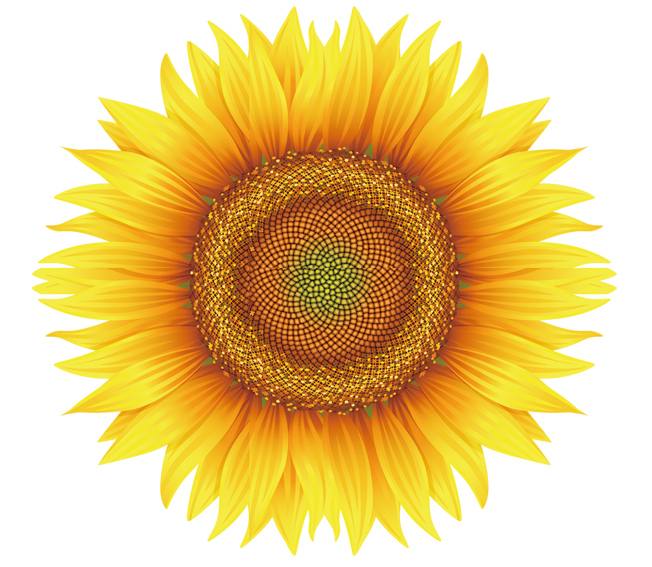 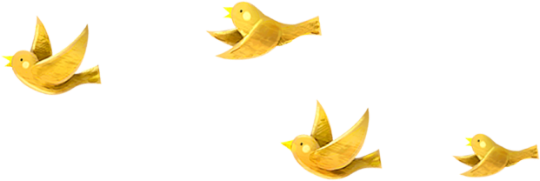 2. Đọc
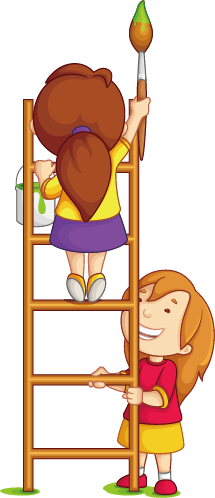 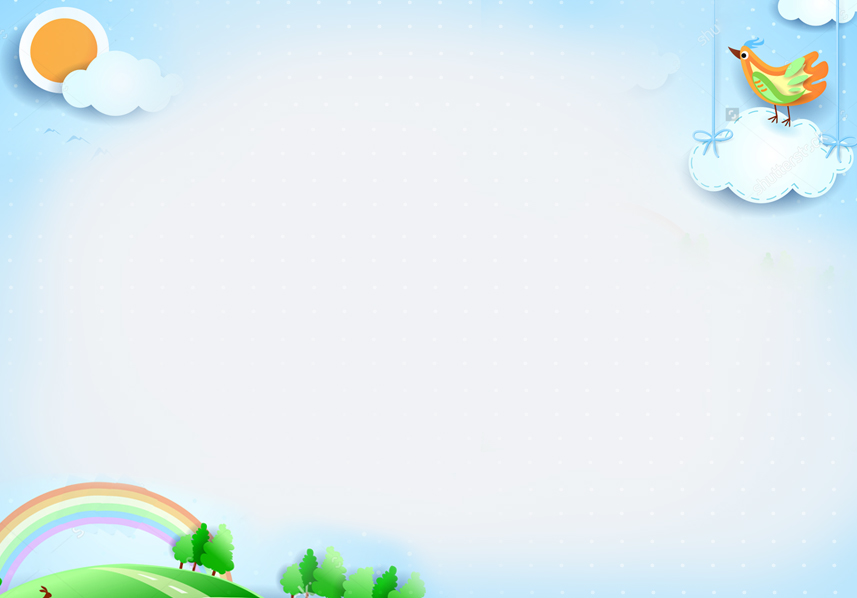 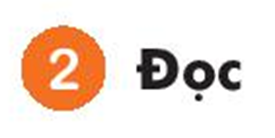 Buổi trưa hè
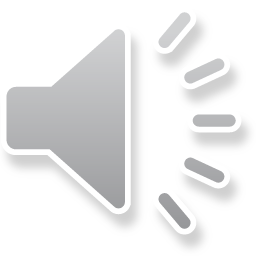 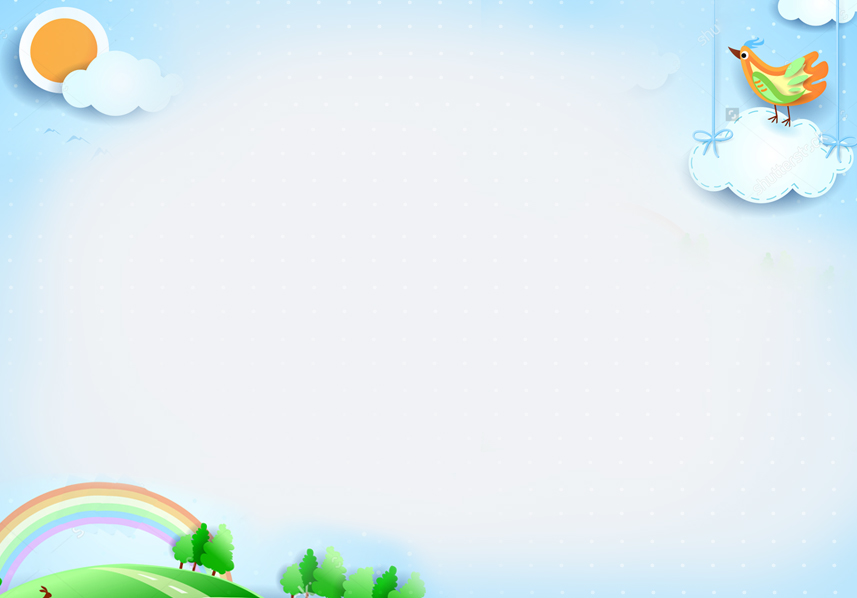 chập chờn: trạng thái khi ẩn, khi hiện, không rõ ràng.
rạo rực: trạng thái xao xuyến, thôi thúc không yên
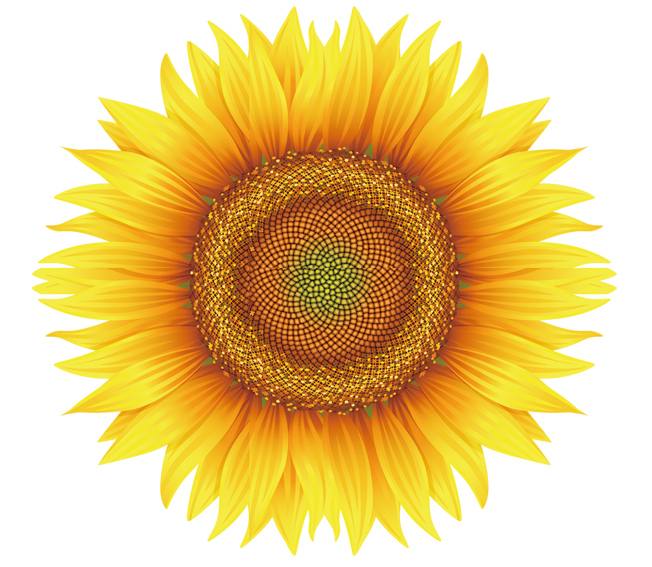 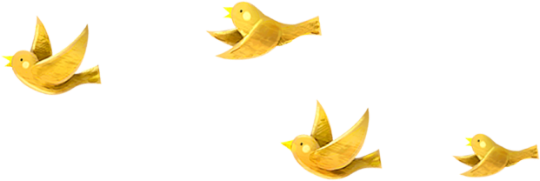 3
Tìm những tiếng cùng vần
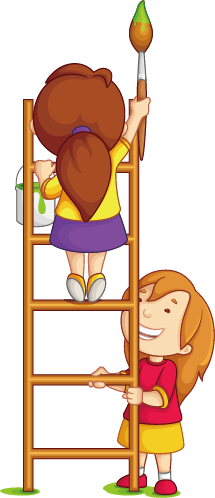 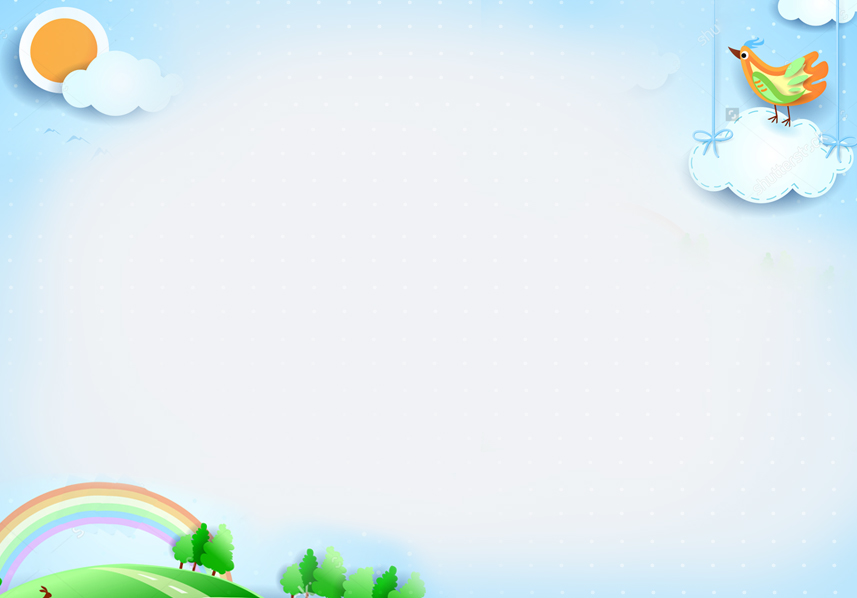 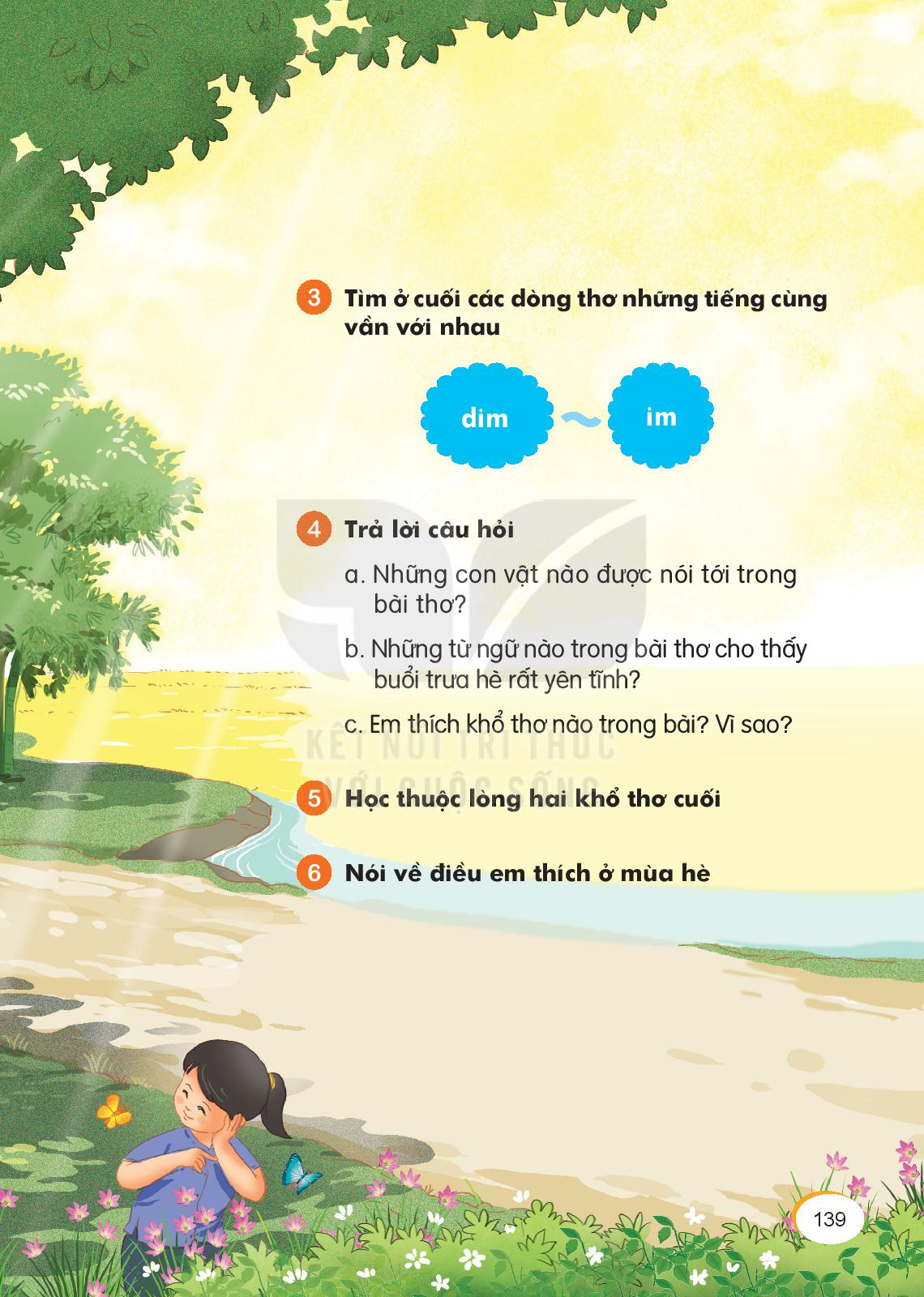 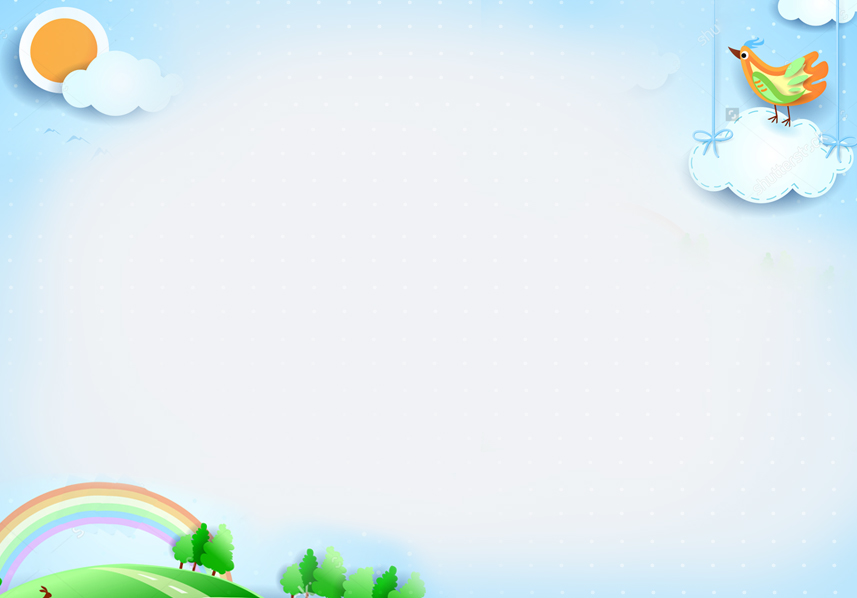 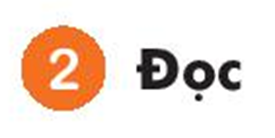 Buổi trưa hè
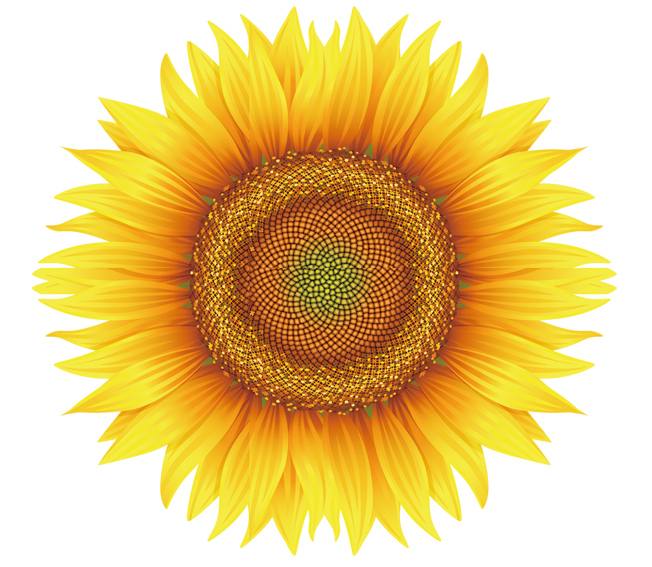 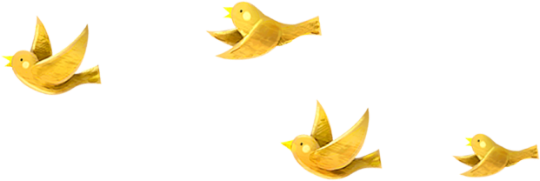 4
Trả lời 
câu hỏi
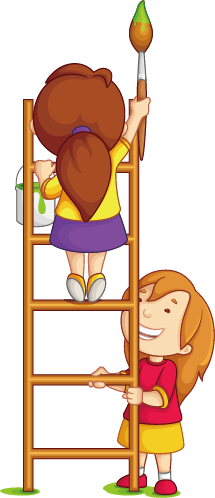 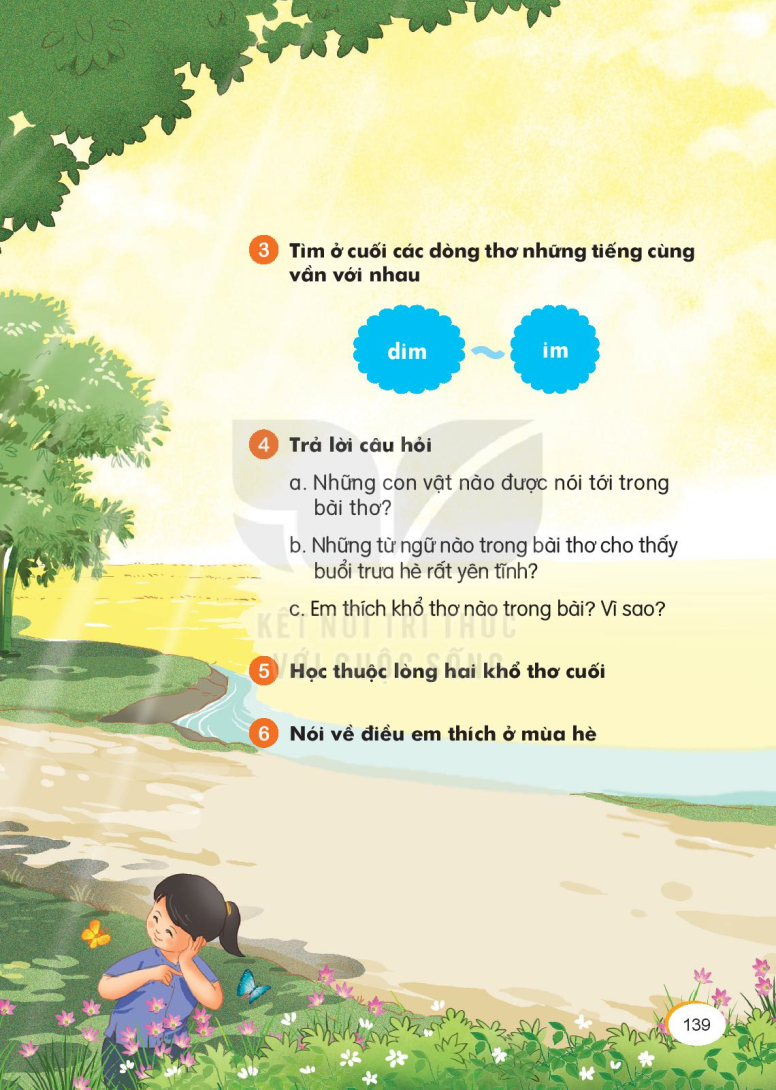 b.Những từ ngữ nào trong bài thơ cho thấy buổi trưa hè rất yên tĩnh?
a.Những con vật nào được nói tới trong bài thơ?
c.Em thích khổ thơ nào trong bài? Vì sao?
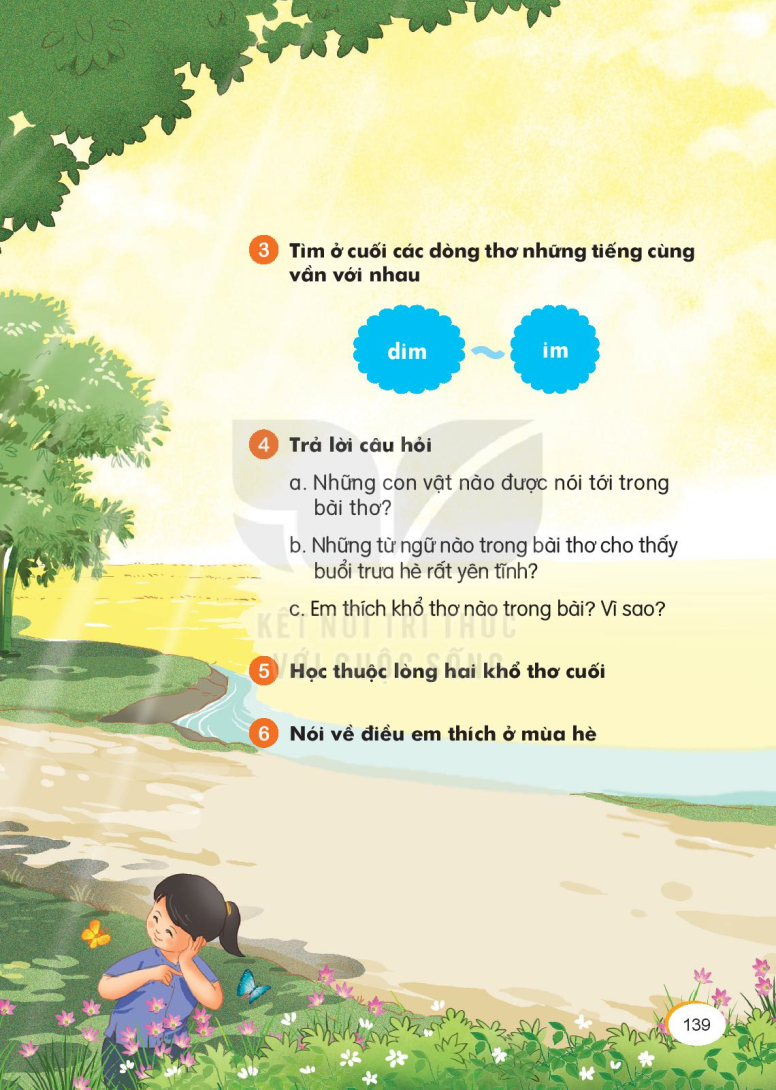 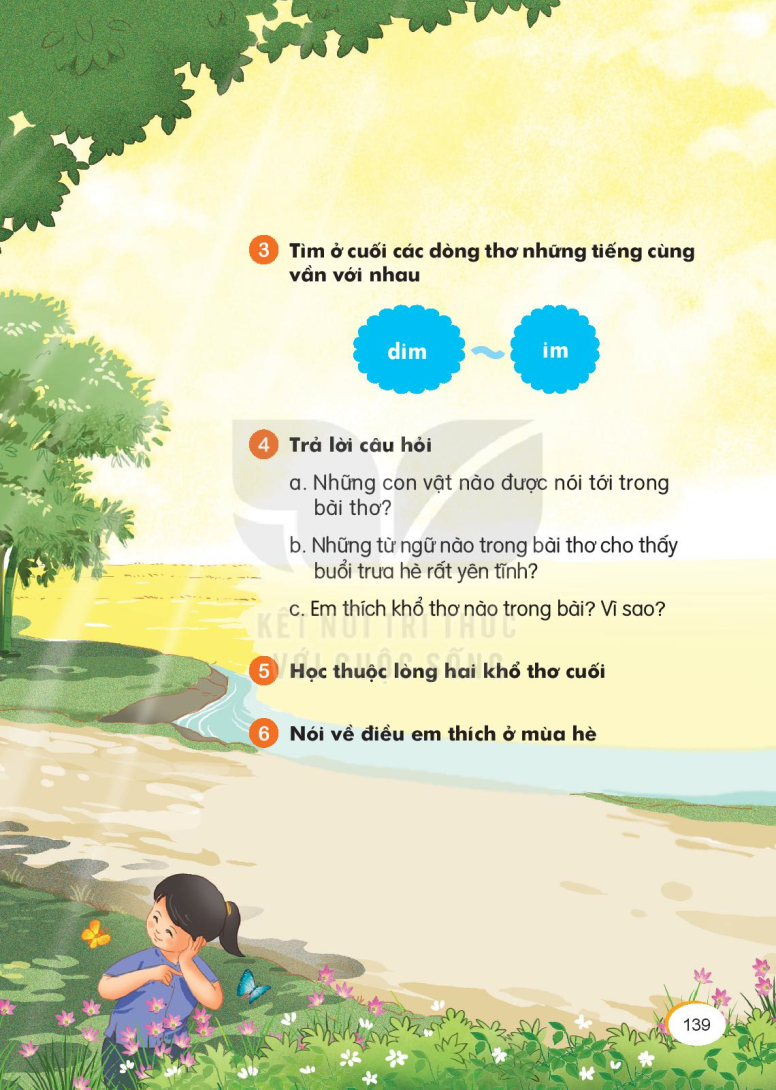 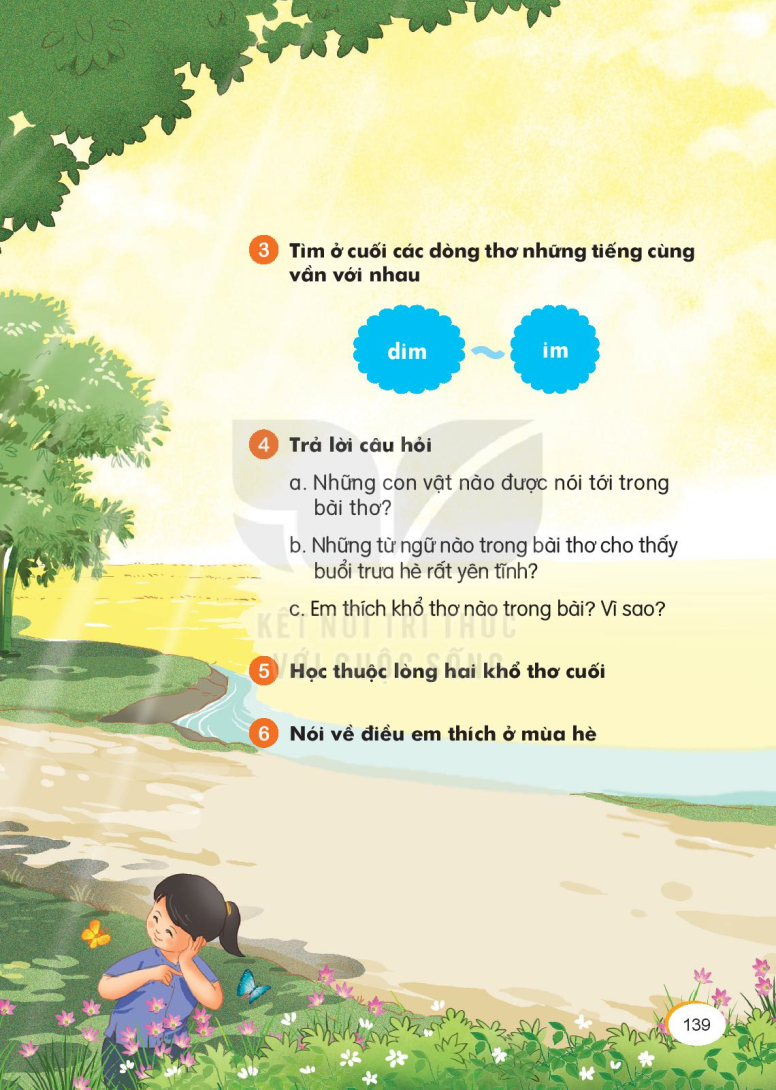 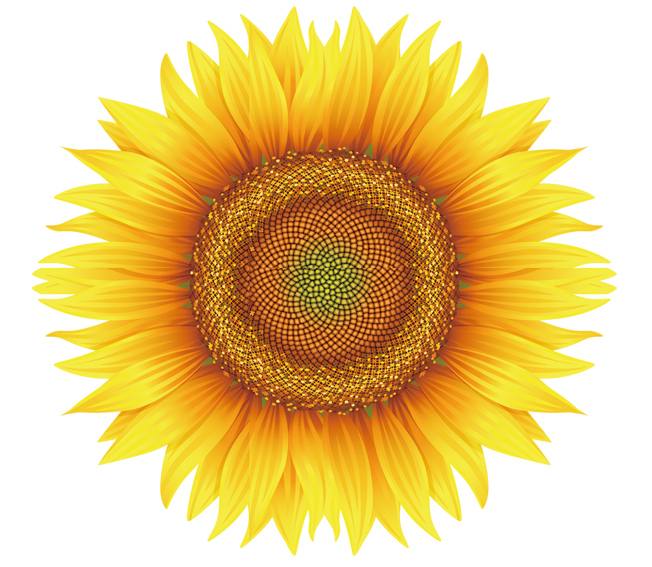 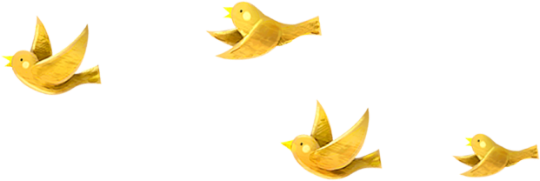 4
Học thuộc lòng
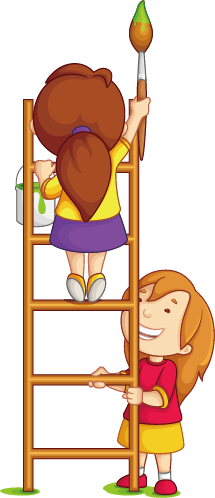 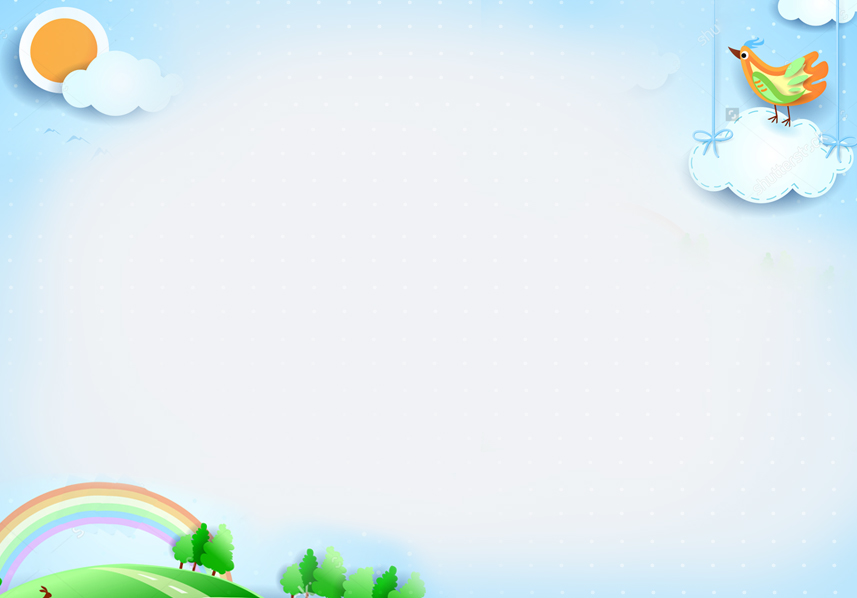 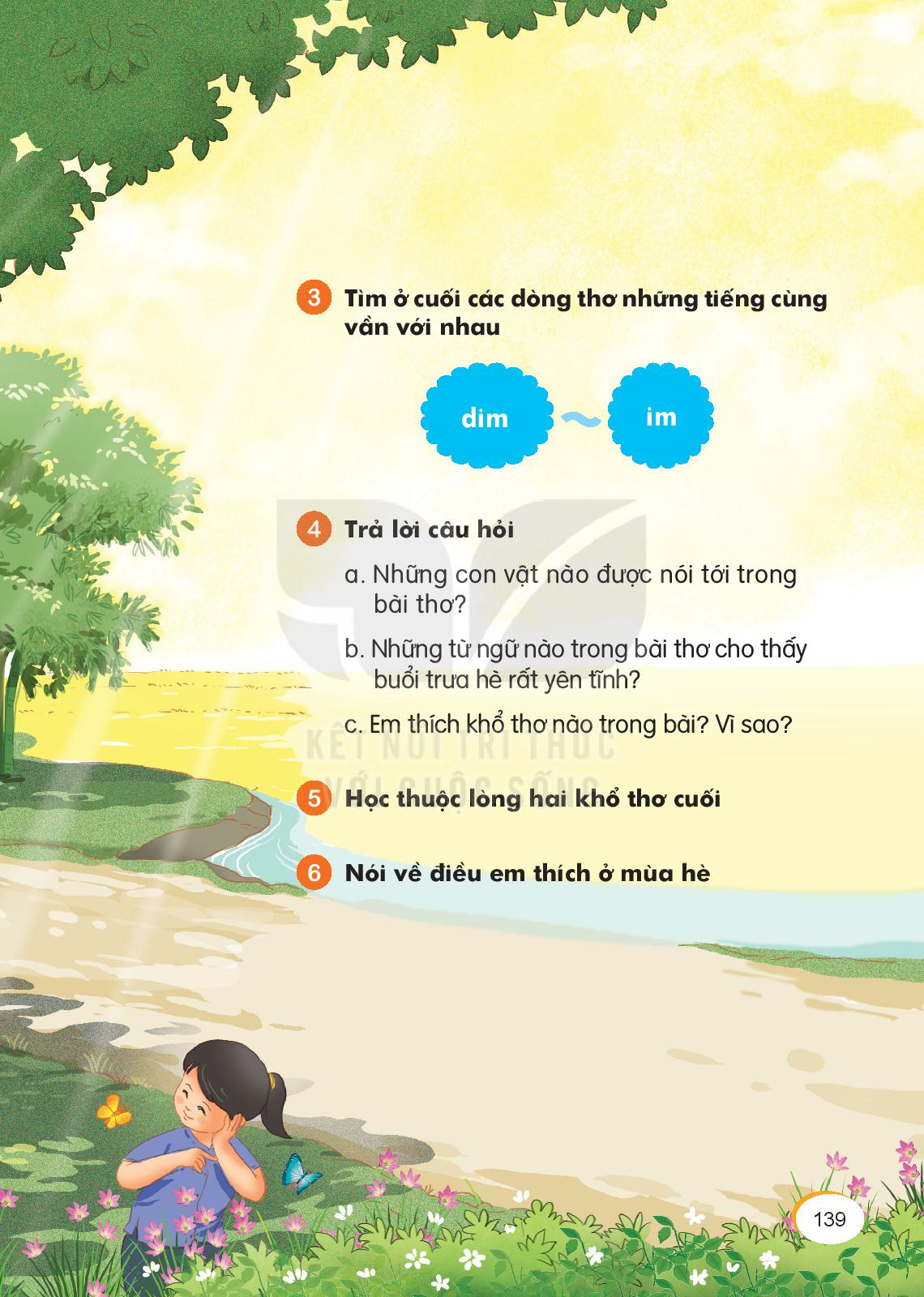 Hoa đại thơm hơn
Giữa giờ trưa vắng
Con bướm chập chờn
Vờn đôi cánh nắng.

Bé chưa ngủ được
Bé nằm bé nghe
Âm thầm rạo rực 
Cả buổi trưa hè.
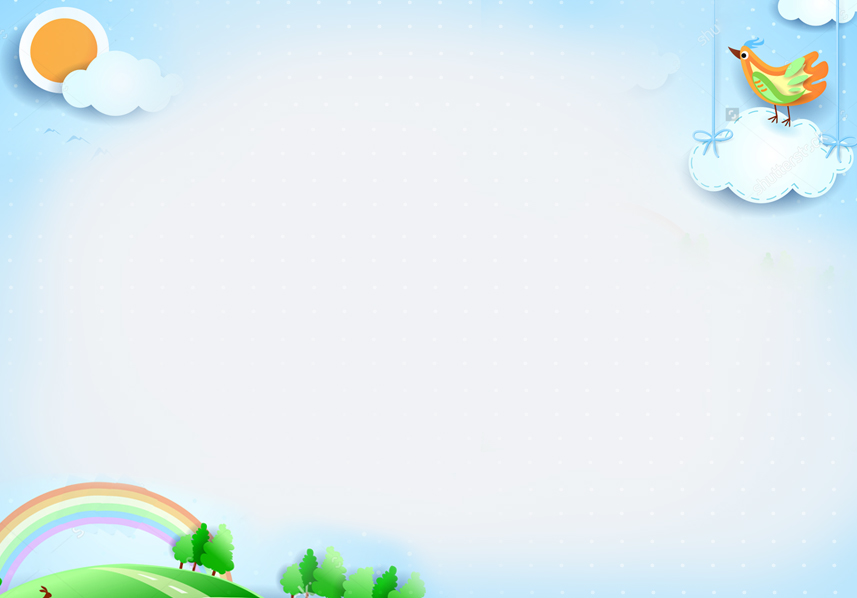 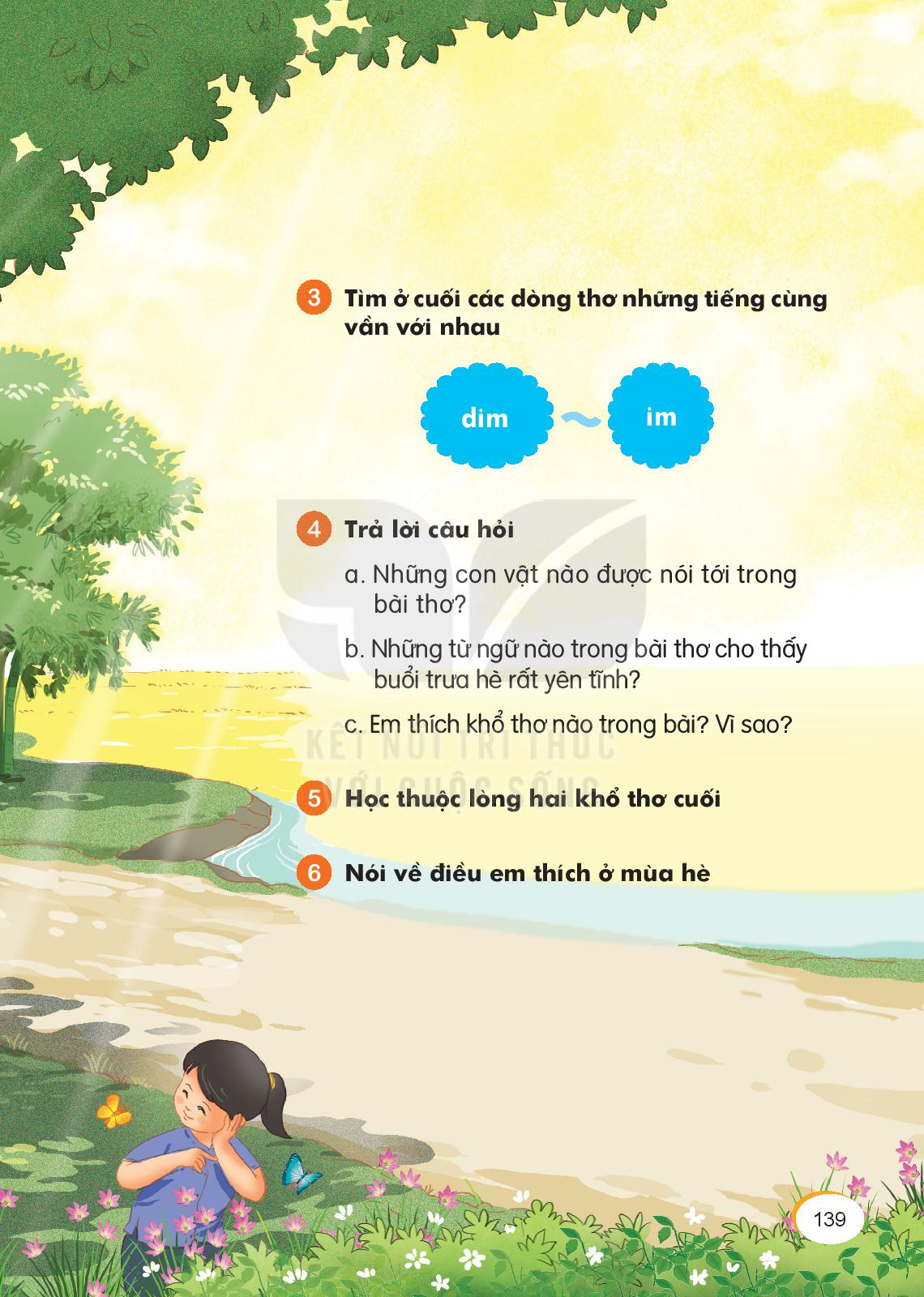 Hẹn gặp lại!!